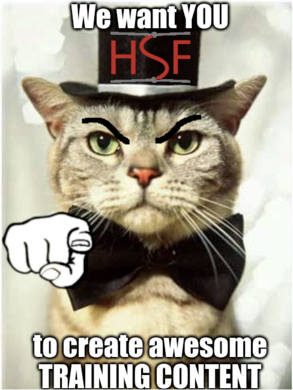 Training – Points for Discussion(learned from HEP: HSF IRIS-HEP training)
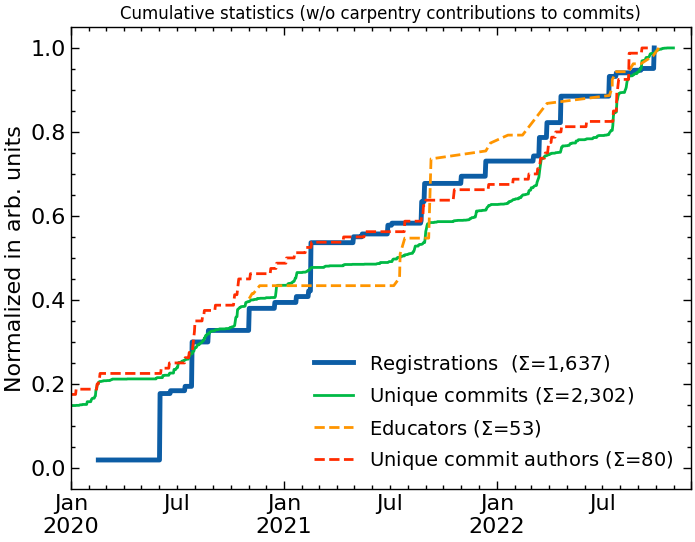